[AMSE318] Numerical Methods
HW1 & HW2
2015. 03.17
20100366 Won-Tae Lee
HW#1 – Check Single/Double Precision Mantissa
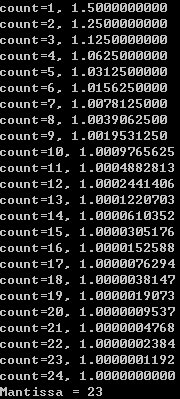 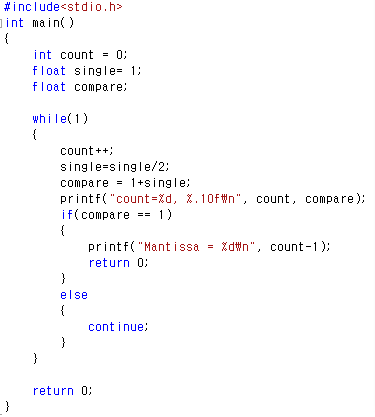 Double Precision
Single Precision
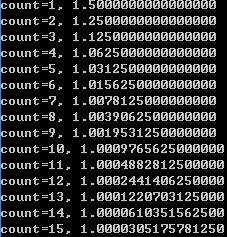 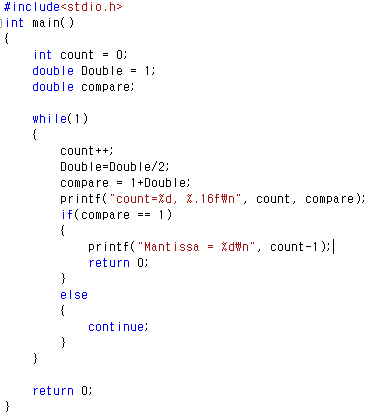 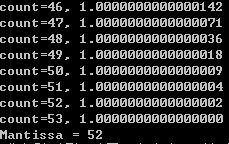 정밀도 = 2-52
정밀도 = 2-23
After change this part, what happen??
HW#1 – Check Single/Double Precision Mantissa
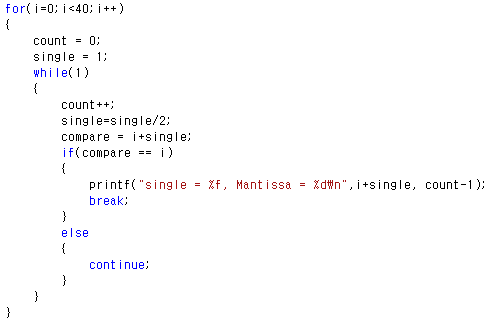 Double Precision
Single Precision
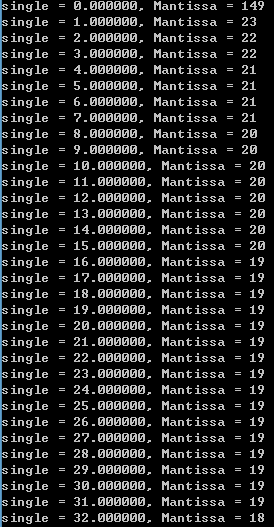 20
20
21
21
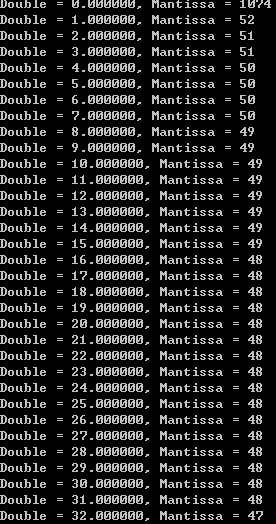 22
22
23
23
24
24
25
25
Single : n + Mantissa = 23
Double : n + Mantissa = 52
n= 2n일때의 n
HW#2 –  One variable Linear Equation
Bisection Method
Newton Method
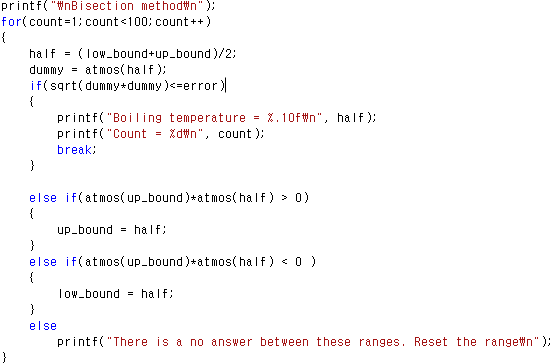 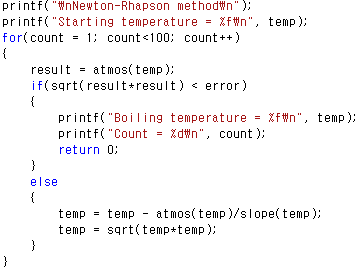 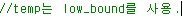 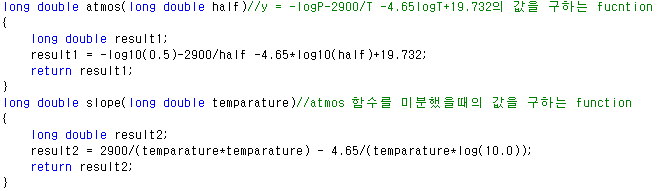 HW#2 –  One variable Linear Equation
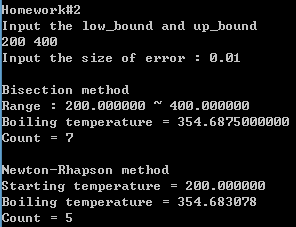 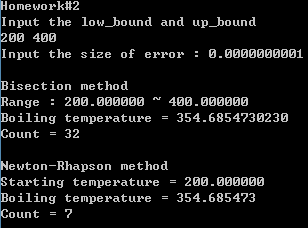 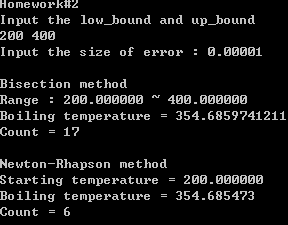 정밀도가 커질 수록 Count 횟수는 증가!
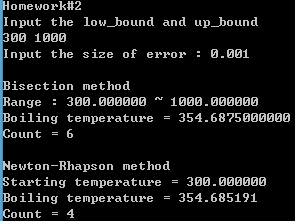 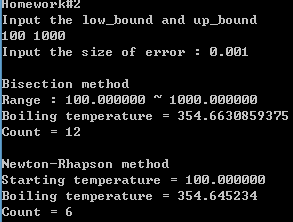 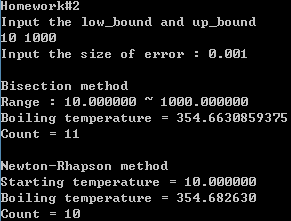 범위가 다르면 Count 횟수도 변화!
HW#2 –  One variable Linear Equation
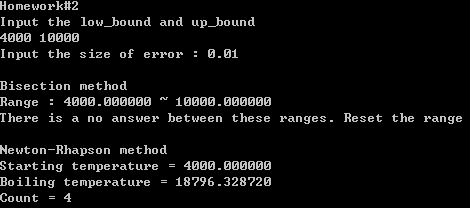 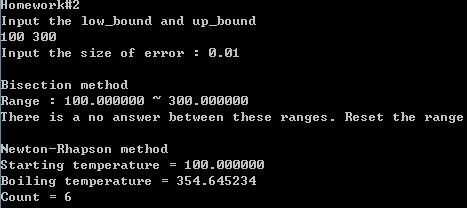 Bisection의 경우 해가 지정한 범위 내에 없을 경우 값을 구하지 못함.Newton의 경우 값을 성공적으로 구현!

Newton-Rhapson Method가 훨씬 효율적인 방법!
Thank you!!